Post-16 review of qualifications at level 2 and below - Consultation
March 2022
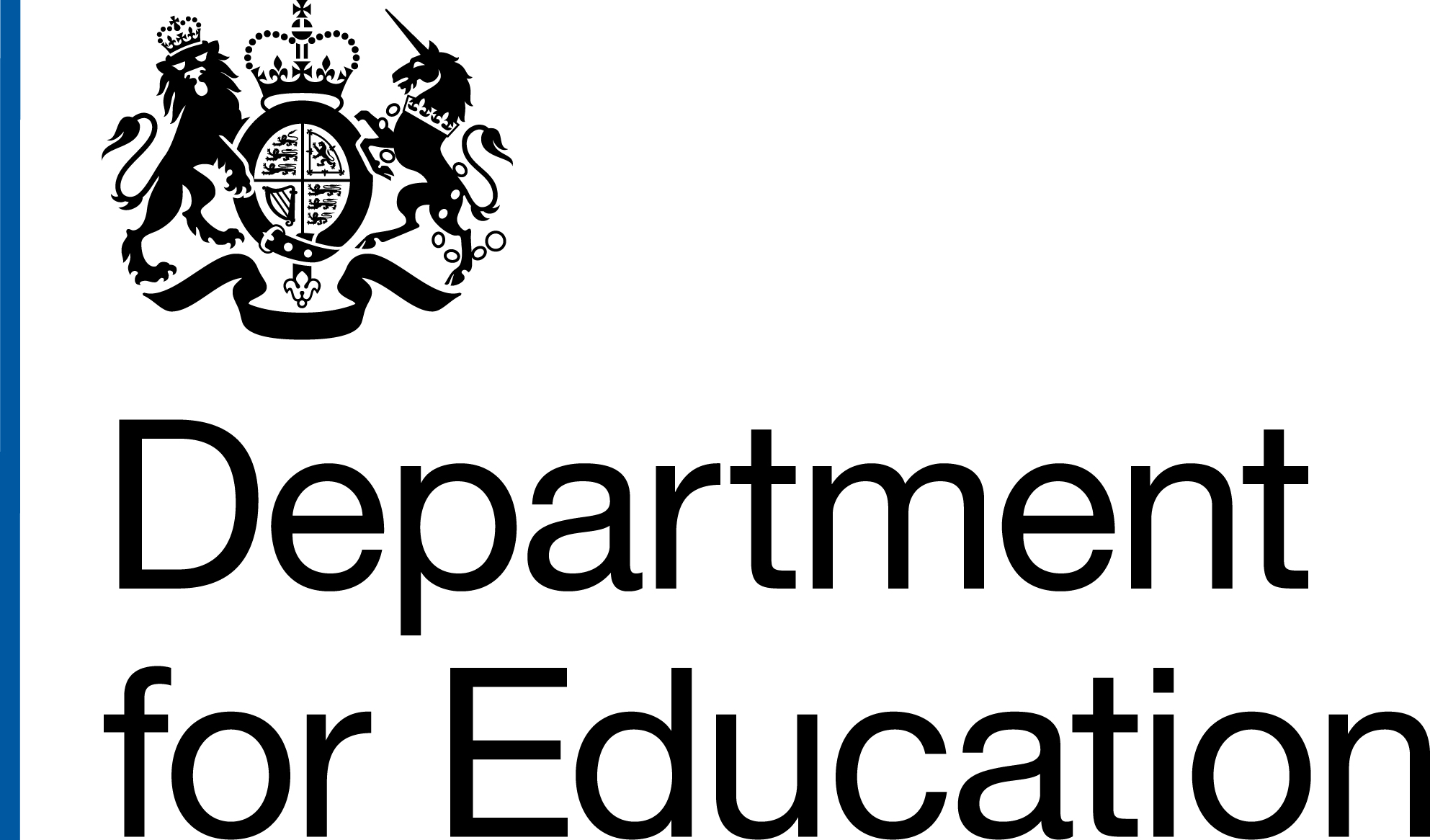 The post-16 qualifications review - Background
The current qualifications landscape is complex, with around 12,000 qualifications at level 3 and below – around 8,000 of these are at level 2 and below
Over the past decade, evidence has highlighted weaknesses in the quality of technical education. The 2011 Wolf Review and 2016 Sainsbury Review identified that too many qualifications were poor quality and poorly understood
In response we launched an ambitious programme of reform, with the introduction of T Levels at its centre, alongside a review of post-16 qualifications at level 3 and below

What have we done so far?
	
First stage consultation in 2019 set out our ambition for a streamlined system where all qualifications are high-quality, necessary, have a distinct purpose and lead to good outcomes

Second stage consultation in 2020/21 on reform of qualifications at level 3, followed by Policy Statement in July 2021

Call for evidence on qualifications at level 2 and below in 2020/21 – 371 responses

Confirmed removal of funding approval from c5,000 qualifications with low and no enrolments, including over 3,000 at level 2 and below
2
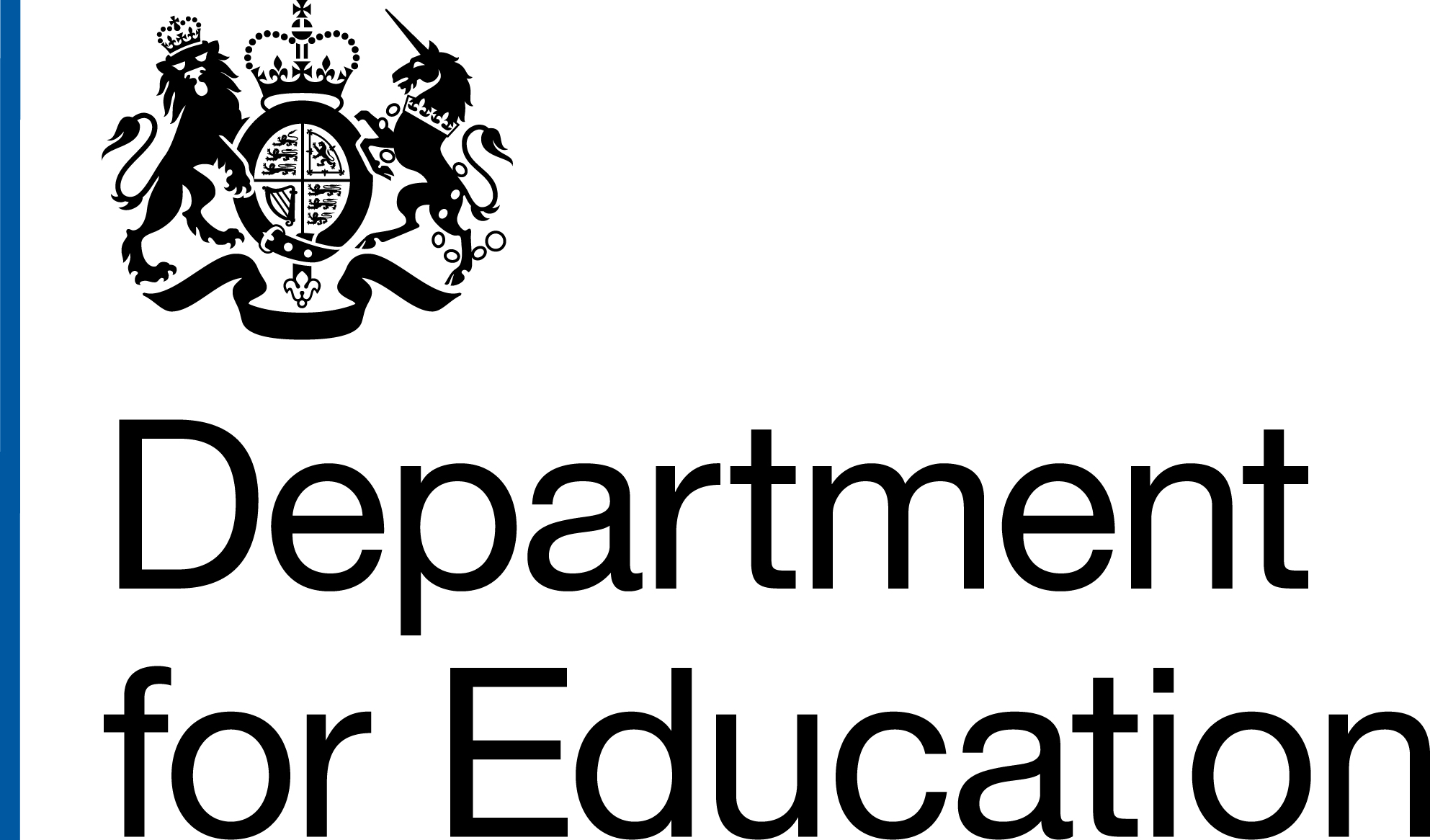 An overview of the consultation proposals
Qualifications at level 2 should support progression to further study/training at level 3, or directly into skilled employment in some sectors
The majority of technical qualifications at level 2 should align with employer-led occupational standards
For 16-19 year olds studying at level 2 who are aiming to get a job at that level, we propose a two-year study programme to prepare them for the world of work
The focus of study for most learners at level 1 and below should be progression onto a qualification at level 2 or above that provides entry into a skilled occupation, or progression to a work-based pathway 
Basic skills qualifications in English, maths and digital, and ESOL qualifications, will continue to be vital for many learners
Personal, social and employability qualifications should align with national standards
3
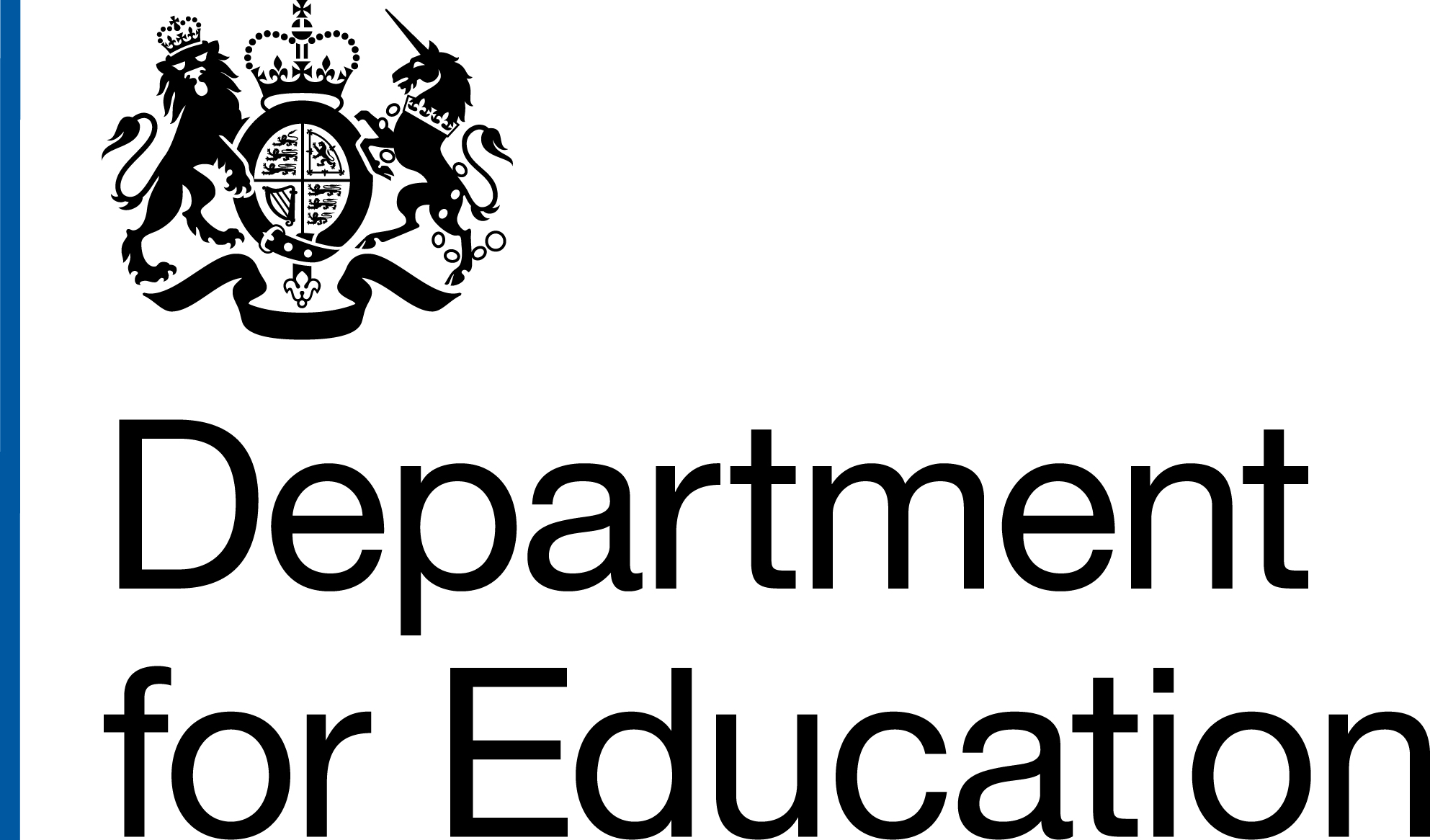 Proposed level 2 qualifications landscape
To note: GCSEs and Functional Skills Qualifications are out of scope of the review and will continue to be funded
Personal, Social and Employability qualifications will be reformed, and will be subject to a further consultation
Level 2 qualifications
Level 2 qualifications should prepare students for further study or training at level 3 where possible, including apprenticeships. They may also lead directly to employment in some sectors
Basic Skills
Qualifications delivering basic English and maths skills alongside GCSE/FSQ as qualifications of choice.
Academic
Qualifications that support students to progress onto A Levels or other academic study at
 level 3
Technical
 Qualifications that provide the knowledge, skills and behaviours a student needs to progress to further technical study at level 3 or skilled employment at level 2
Group 1

Qualifications supporting progression to level 3 technical qualifications

Technical qualifications supporting to progression to level 3 technical programmes (e.g T Levels)
Group 3

Occupational-focus qualifications

Technical qualifications which provide the knowledge, skills and behaviours a student needs to progress to skilled employment at level 2
Group 2

 Qualifications enabling entry into occupations at level 2

Technical qualifications providing contextual understanding of a route, transferable skills and occupationally-specific knowledge, skills and behaviours.
Group 6

Qualifications supporting progression to recognised occupations where no standard exists

Technical qualifications leading to recognised occupations where there is clear demand from employers, but no occupational standard exists.
Group 4

Specialist qualifications

Technical qualifications which support individuals to develop specialist knowledge and skills beyond an employer-led occupational standard
Group 5

Qualifications supporting cross-sectoral skills

Technical qualifications which support employability by developing skills that are relevant across a number of different occupational standards.
Group 7

Qualifications supporting progression to level 3 academic study

Qualifications providing introductory content to a subject area where GCSEs do not provide preparation for level 3
Group 8 

ESOL Qualifications

Qualifications that deliver English for speakers of other languages
4
Key
Adults only
Proposed level 1 qualifications landscape
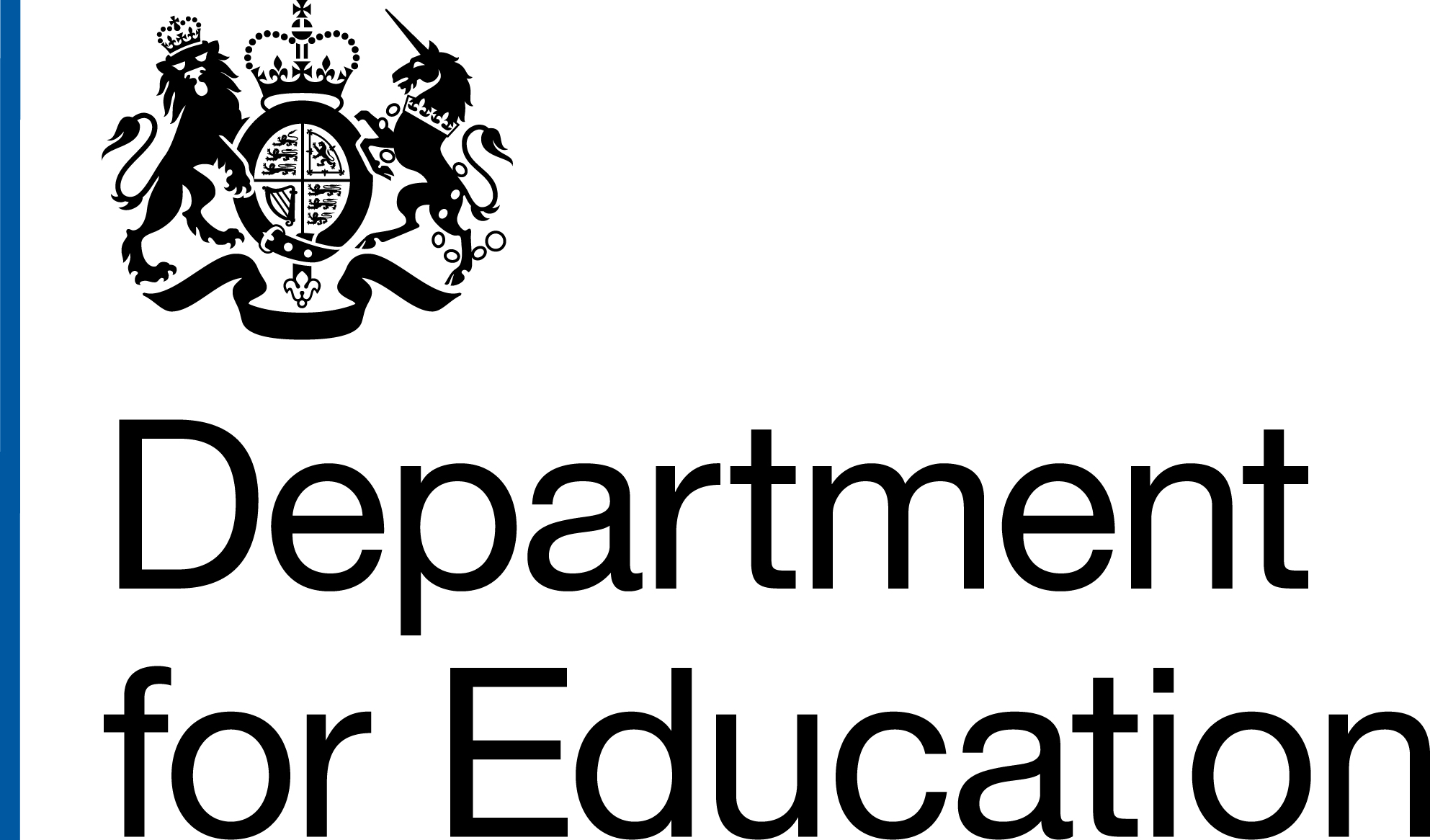 To note: Functional Skills Qualifications and Essential Digital Skills are out of scope of the review and will continue to be funded
Personal, Social and Employability qualifications will be reformed, and be subject to a further consultation
Pre-technical qualifications
 
Qualifications relevant to a particular occupational route and which support progression to a level 2 technical qualification or employment
Basic Skills
 
Qualifications which deliver basic English, maths and digital skills numeracy for those who cannot directly access FSQs and GCSEs. Includes FSQs and EDSQs which are out of scope of this review.
Qualifications that are complementary to a study programme
 
Qualifications that do not form the core aim of a study programme
Level 1 qualifications
Qualifications at level 1 should focus on progression to level 2 programmes that provide a route to sustainable employment or a work-based pathway such as supported internships, traineeships and apprenticeships
Group 13
ESOL
Qualifications 
 
English language
qualifications for
speakers of other
languages.
Group 9
Qualifications
supporting
 progression to
 level 2 technical
 study
 
Qualifications
designed to enable
students to progress
onto level 2 technical
qualifications which
provide an exit to
employment, or
progression to further
technical study.
Group 10
Qualifications
 serving as a
 pre-requisite to
 employment
 
Qualifications linked to
occupational
 regulation. These
 would be taken by
students who are
unable to attain at
level 2, but who want
to enter employment to learn on the job.
Group 12
Qualifications
that deliver basic
literacy and
numeracy
 
Qualifications which
deliver basic literacy
and numeracy for
those who cannot
directly access
FSQs and GCSEs.
Group 11
 
Performing arts 
graded exams and
project 
qualifications
FSQs
English
Maths
Digital
EDSQs
5
Qualifications that are complementary to a study
programme
 
Qualifications that do not form the core aim of a study  programme
Basic Skills
 
Qualifications which deliver basic literacy, numeracy and digital skills for those who cannot directly access FSQs and GCSEs. It also includes FSQs and EDSQs, which are out of scope of this review.
Pre-technical qualifications  
 
Qualifications relevant to a particular occupational route and which support
 progression to pre-technical qualification at level 1, traineeships or
supported internships
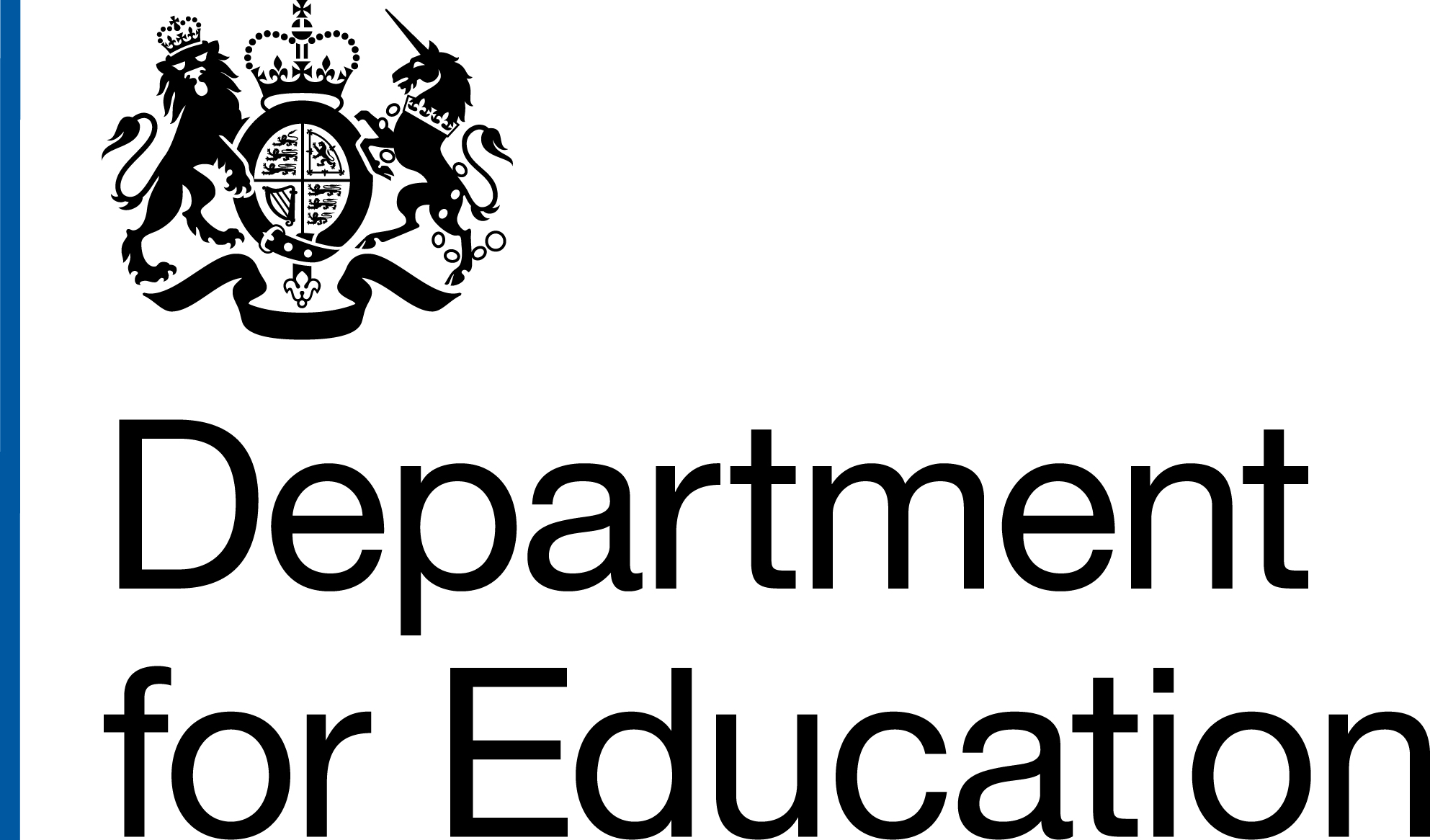 Proposed entry level qualifications landscape
To note: Personal, Social and Employability qualifications will be reformed, and be subject to a further consultation
Entry level qualifications
Qualifications at entry level should focus on progression to level 1 “pre-technical” programmes
Group 17
ESOL
Qualifications
 
English language
 qualifications for
 speakers of other
languages.
Group 16
Qualifications that
deliver basic
 literacy and
 numeracy
 
Qualifications which
 deliver basic literacy
 and numeracy for
 those who cannot
 directly access FSQs
 and GCSEs.
Group 15
Performing arts graded exams
Group 14
Qualifications supporting
progression to level 1 leading
to technical study at level 2
 
Qualifications which support
progression onto level 1 pre-technical qualifications. These qualifications are for students who are not ready to start a level 1 qualification but who will benefit from being on a clear pathway to their desired career.
FSQs
English
Maths
Digital
EDSQs
6
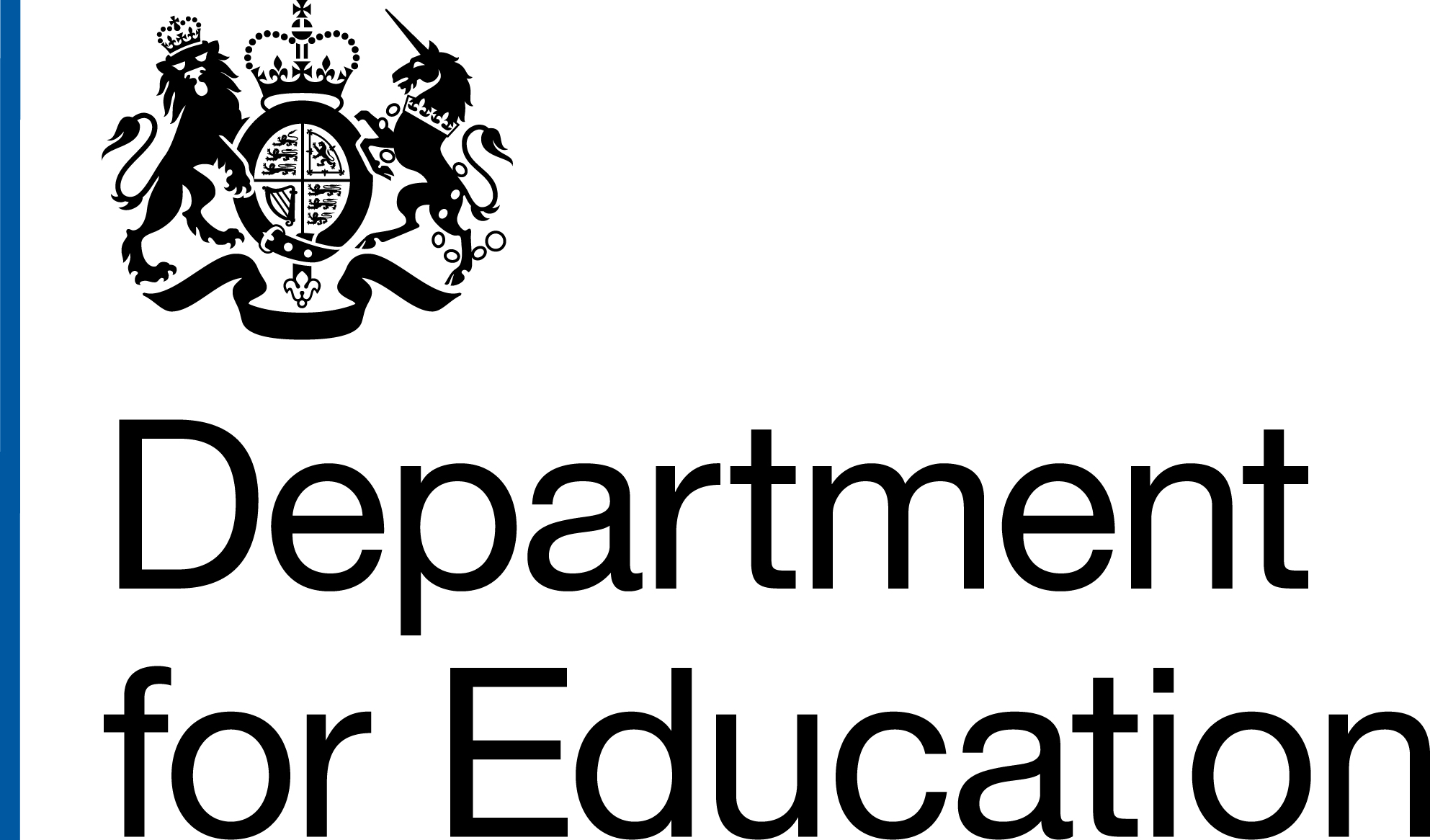 Personal, social & employability skills (PSE)
PSE qualifications can help young people and adults unlock their potential and progress into the next stage of their lives.
These qualifications can be especially important for those with SEND, from disadvantaged backgrounds or who have no, or very low, prior attainment.
Over time these qualifications have proliferated, leading to a complex system that is difficult to navigate and lacks clear markers of quality.
We propose to address these issues by developing national standards that set out core content, knowledge, skills and behaviours. In future, only qualifications designed to meet the requirements of the standards would be in scope for funding approval.
We propose to develop standards for qualifications that deliver: 
Personal and social skills 
Employability skills
Independent living and life skills
Recognising the diversity of the cohort and the need for flexibility, we will design the standards collaboratively with the sector and industry, drawing on their combined knowledge and expertise.
7
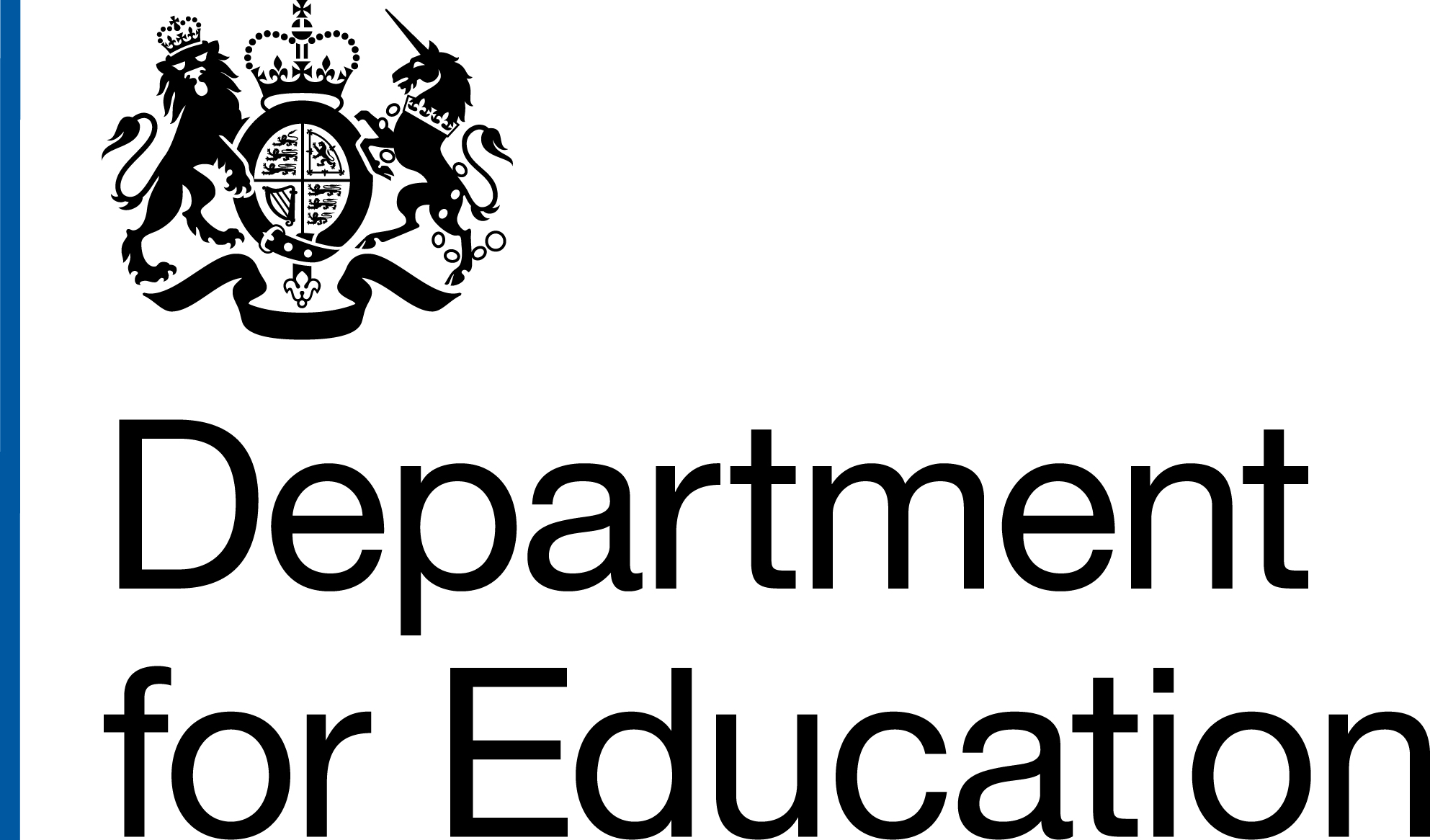 Proposed delivery timetable
Our proposed delivery timetable for level 2 and below reform is set out below:
8
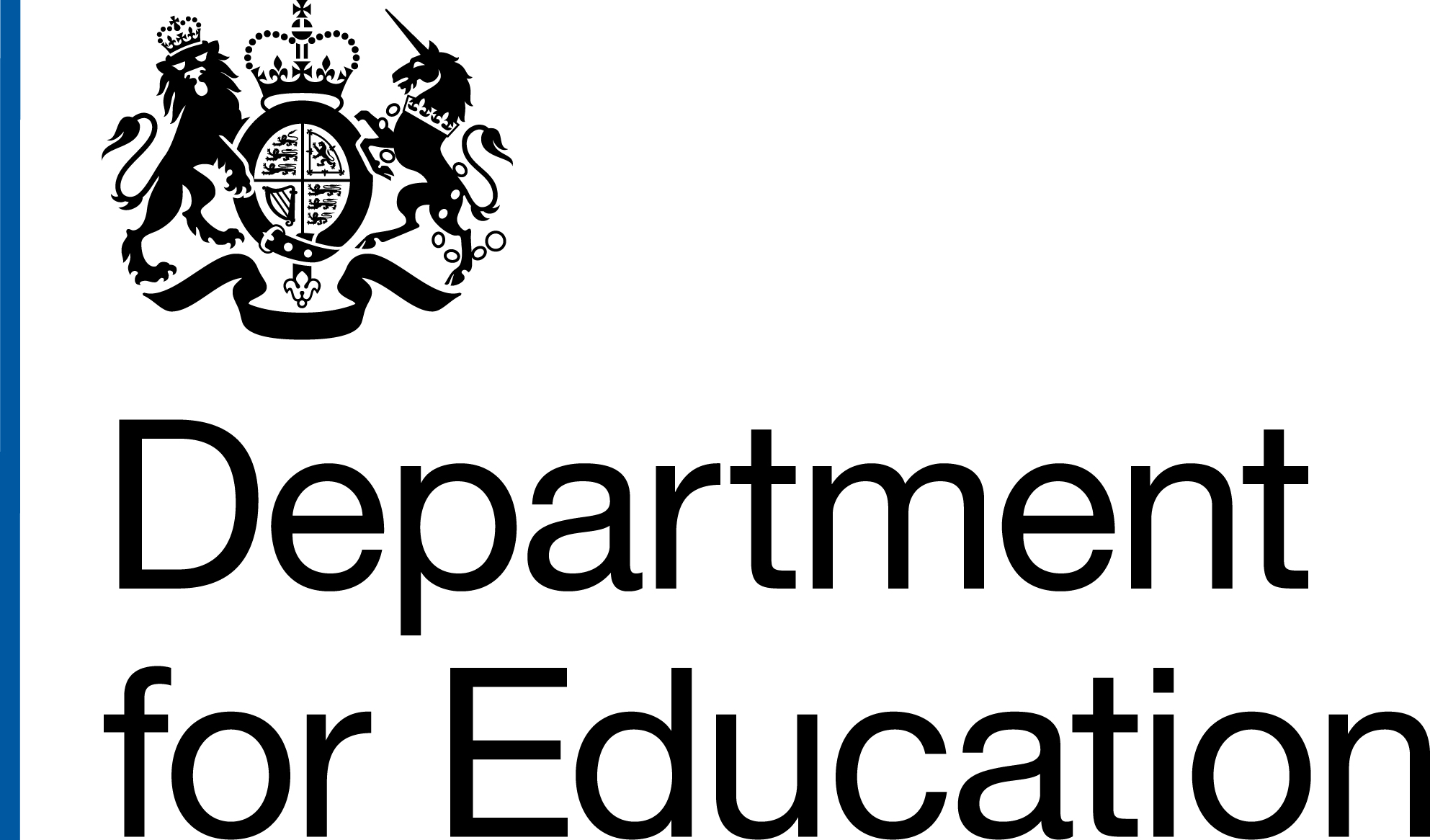 How and when to respond
Launch date: 2nd March 2022
Duration: 8 weeks
Closing date: 27th April 2022

Respond online: 
http://www.gov.uk/government/consultations/review-of-post-16-qualifications-at-level-2-and-below 
To help us analyse the responses, please use this online system wherever possible. 
 
If, for exceptional reasons, you are unable to use the online system and require an accessible version, please contact:
By email: Post16level2andbelow.CONSULTATION@education.gov.uk